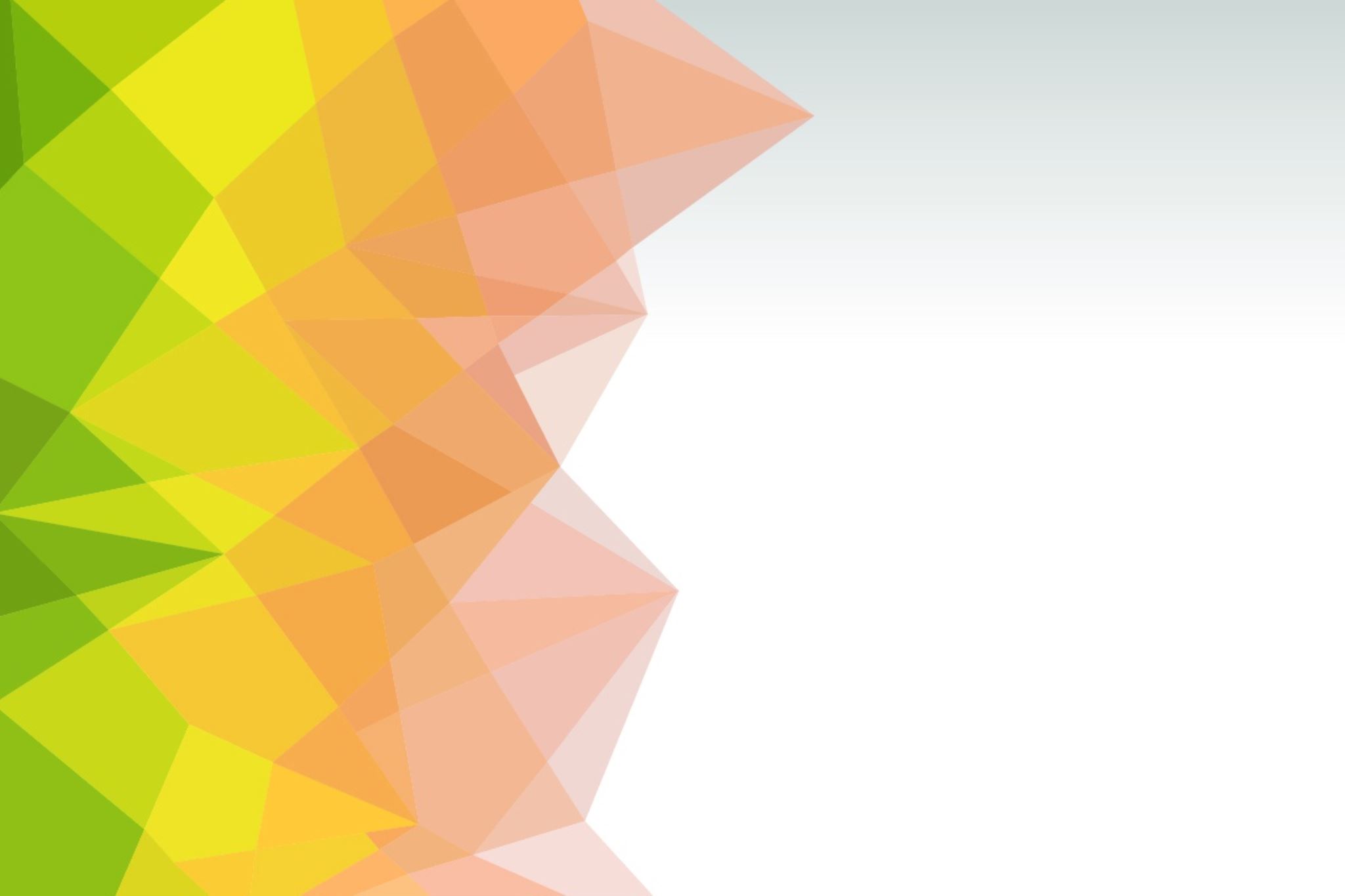 Samenvattende les
Niveau 2: hond/kat
Les 1
Is een konijn een knaagdier?

Defenitie: Konijnen en hazen zijn geen knaagdieren zoals de cavia, hamster, gerbil, degoe, chinchilla, rat of muis. Ze vormen een aparte diergroep: de haasachtigen. Het verschil tussen haasachtigen en knaagdieren uit zich voornamelijk in het gebit.
Les 1
Huisvesting konijn

Groepsdieren, altijd 2 houden ( rammelaar en voedster )
Kunnen binnen en buiten leven
Voldoende ruimte nodig
Schuilplaats nodig
Ze moeten kunnen rennen
Meest actief in ochtend en avond schemer
Les 1
Huisvesting konijn

Huisvestinggrootte hangt af van grootte van het konijn
2 vormen: basisverblijf en continuverblijf

Basisverblijf: 3 tot 4 hoppen kunnen maken, moet in de breedte geheel kunnen liggen
Continuverblijf: altijd toegang tot buiten, ook een basisverblijf nodig
Les 1
Huisvesting knaagdier

Veel verschillende soorten
Altijd ventilatie, let op geen vocht
Verlichting of verwarming bij dieren
Donkere schuilplaatsen
Les 2
Les 2
Les 2
Les 2
Les 2
Les 3
Les 3
Les 3
Les 3
Les 4
Ziekteverwekkers zijn:
Bacteriën
Schimmels
Gisten
protozoën
Les 4
Handhygiëne
Handen wassen
Nagels kort en schoon
Handschoenen dragen
Kleding
Praktisch en schoon
Geen sieraden
Persoonlijk 
Haren vast en netjes
Les 4
Reinigen = het verwijderen van zichtbaar vuil, zoals haar, bloed, ontlasting, braaksel, parasieten

Ontsmetten = je doodt hiermee de micro organismen en parasieten. Hierbij gebruik je desinfectie
Les 4
Dieren altijd eerst uit hok halen, en apart zetten
1 x per week alle bodembedekking vervangen
Reinig het hok met borstel en schoonmaakmiddel
Desinfecteer daarna het hok met desinfectiemiddel
Richt het verblijf opnieuw in
Zet de dieren weer terug
Les 5
Les 5
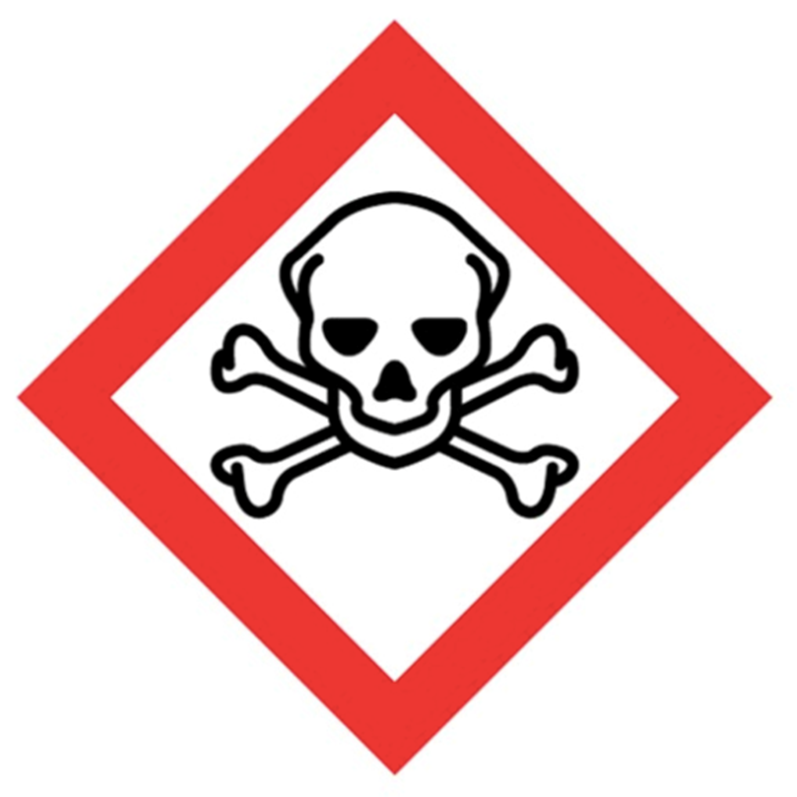 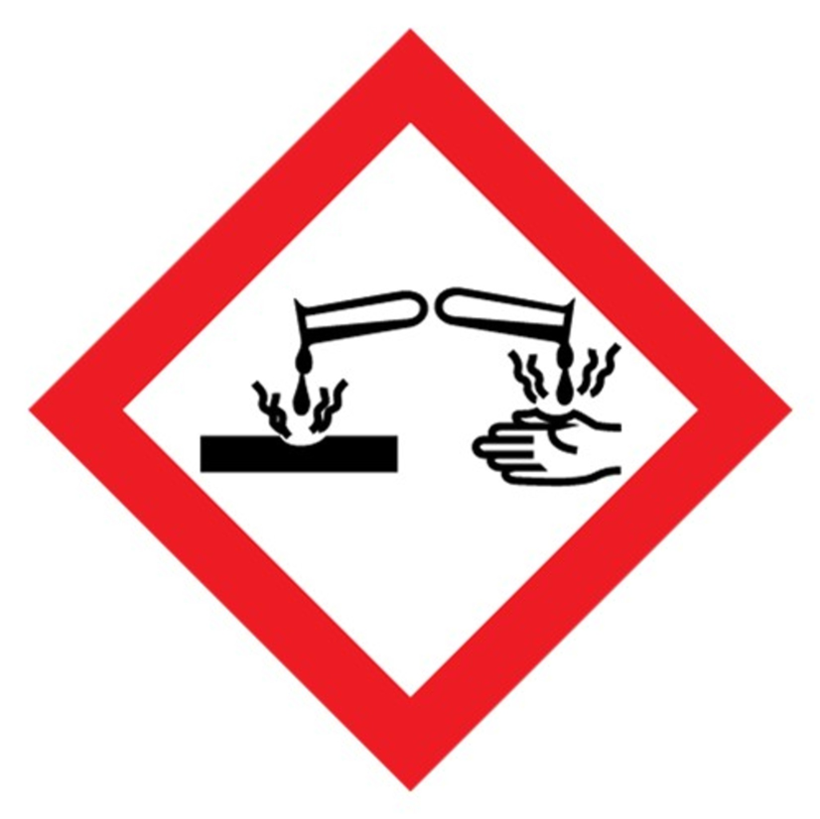 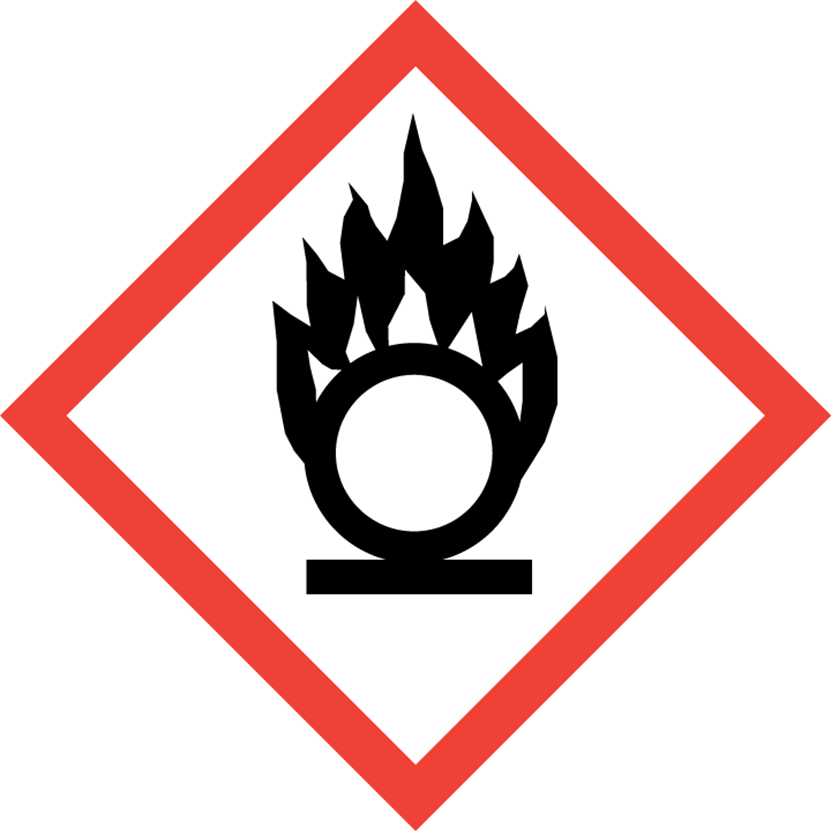 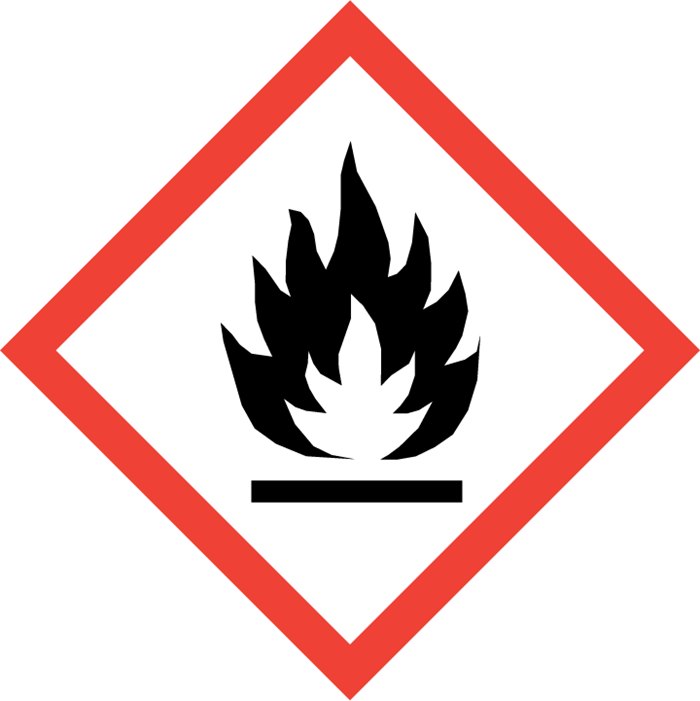 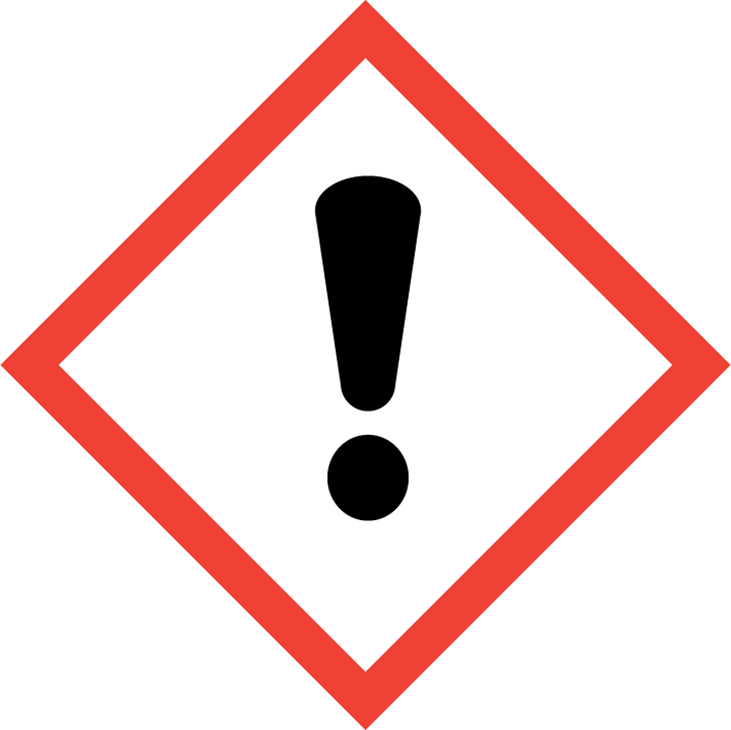 Les 5